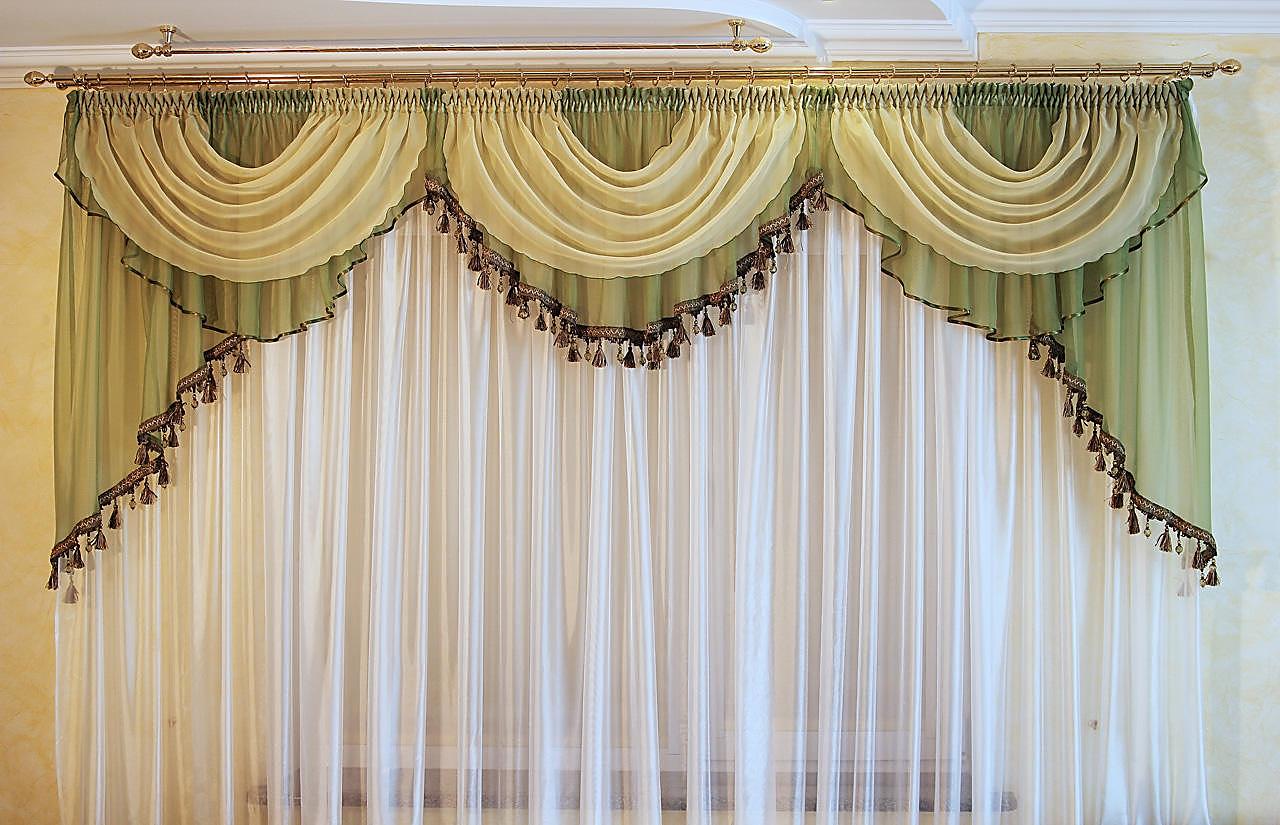 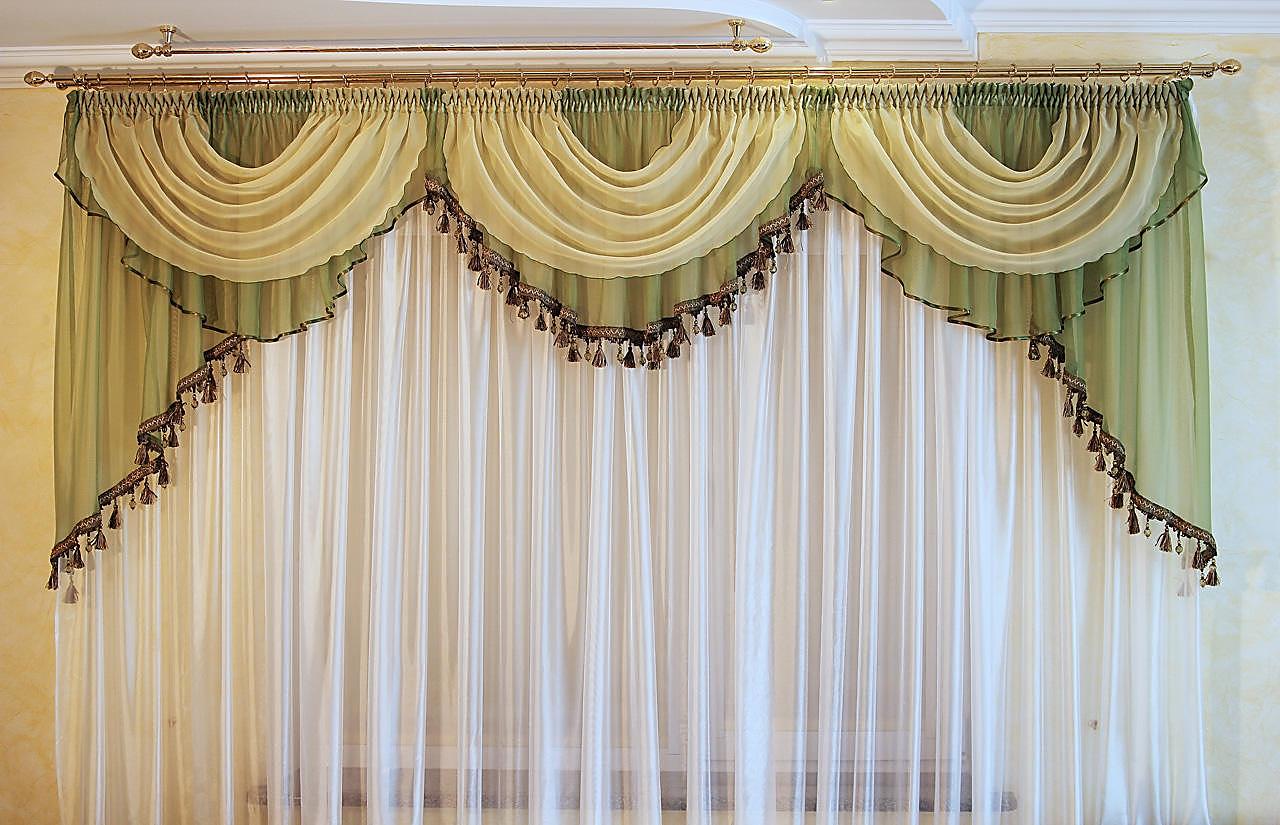 ১
৭/০৩/২০২১
জামিলাতুন নেছা, সহকারী মৌলভী,ছড়ারকুটি আল ওয়াহেদীয়া দ্বি-মুখী দাখিল মাদ্রাসা, সুন্দরগঞ্জ, গাইবান্ধা।
السلام عليكم ورحمة الله وبركاته
               اهلأ  و  سهلأ
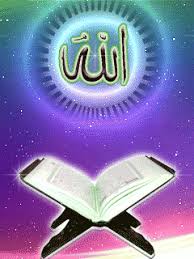 ২
৭/০৩/২০২১
জামিলাতুন নেছা, সহকারী মৌলভী,ছড়ারকুটি আল ওয়াহেদীয়া দ্বি-মুখী দাখিল মাদ্রাসা, সুন্দরগঞ্জ, গাইবান্ধা।
تعريف المعلم
جميْلَةُ النسَاء 
 مساعد المعلم
صرركوتي الوحديا دي-موكي
داخل مدرس. سندرغنز. غيبندا.
০১৭৩৭৯৬২২৮১         
nasrindakua@gmail.com
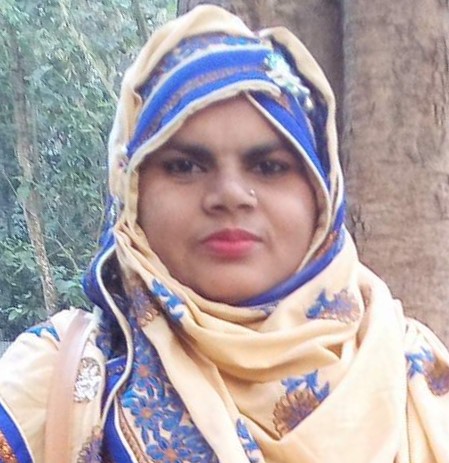 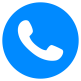 جميْلَةُ النسَاء
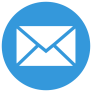 ৩
৭/০৩/২০২১
জামিলাতুন নেছা, সহকারী মৌলভী,ছড়ারকুটি আল ওয়াহেদীয়া দ্বি-মুখী দাখিল মাদ্রাসা, সুন্দরগঞ্জ, গাইবান্ধা।
تعريف الدرس
الصف السابع من الداخل
المادة: اللغة العربية الإتصالية
الفصل الدراسيُ الثاني
الدرس الحادى عشر
 المدة:خمسون دقيقة
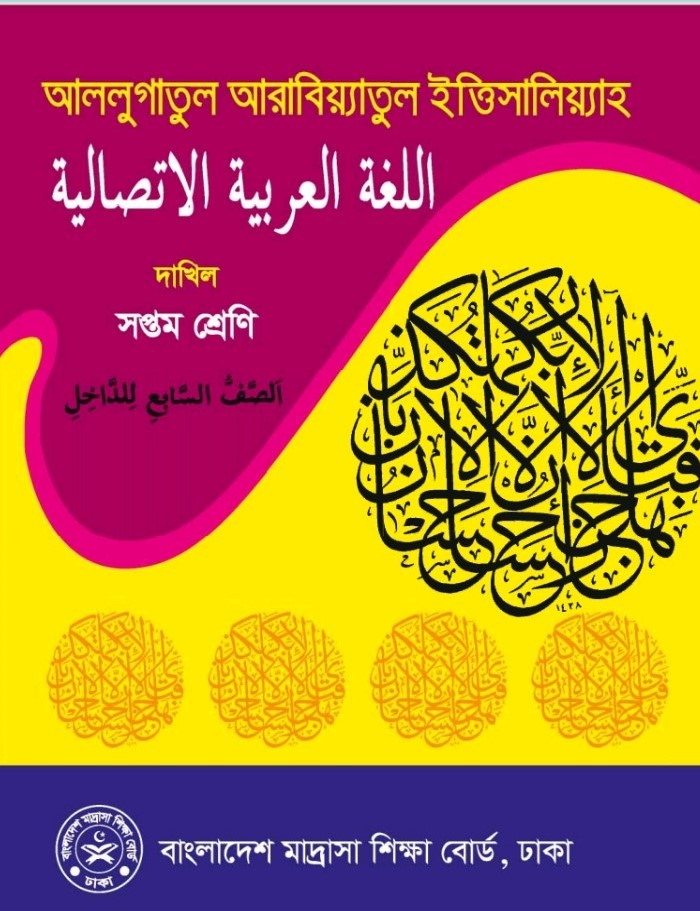 ৪
৭/০৩/২০২১
জামিলাতুন নেছা, সহকারী মৌলভী,ছড়ারকুটি আল ওয়াহেদীয়া দ্বি-মুখী দাখিল মাদ্রাসা, সুন্দরগঞ্জ, গাইবান্ধা।
استفادة الدرس
يستطيع الطلاب بعد فراغة الدرس.........  
١. أن يقرأ النص و يفهمه
٢. أن يقول معني مفردات الهامة 
٣. أن يستخدمه في الجمل
٣. أن يعين صياغ الماضي و المضارع
৫
৭/০৩/২০২১
জামিলাতুন নেছা, সহকারী মৌলভী,ছড়ারকুটি আল ওয়াহেদীয়া দ্বি-মুখী দাখিল মাদ্রাসা, সুন্দরগঞ্জ, গাইবান্ধা।
أنظر الى الصور
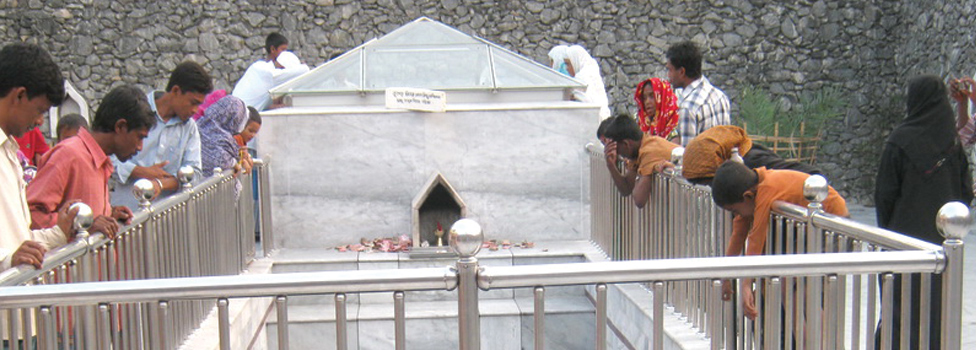 ৬
৭/০৩/২০২১
জামিলাতুন নেছা, সহকারী মৌলভী,ছড়ারকুটি আল ওয়াহেদীয়া দ্বি-মুখী দাখিল মাদ্রাসা, সুন্দরগঞ্জ, গাইবান্ধা।
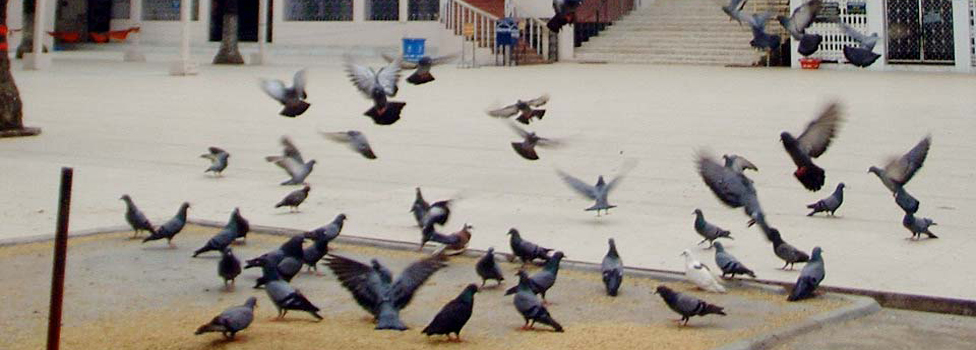 ৭
৭/০৩/২০২১
জামিলাতুন নেছা, সহকারী মৌলভী,ছড়ারকুটি আল ওয়াহেদীয়া দ্বি-মুখী দাখিল মাদ্রাসা, সুন্দরগঞ্জ, গাইবান্ধা।
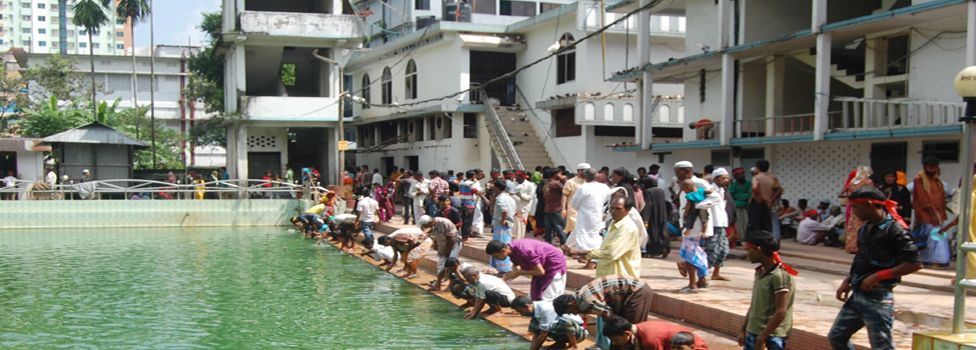 ৮
৭/০৩/২০২১
জামিলাতুন নেছা, সহকারী মৌলভী,ছড়ারকুটি আল ওয়াহেদীয়া দ্বি-মুখী দাখিল মাদ্রাসা, সুন্দরগঞ্জ, গাইবান্ধা।
درس اليوم
الشيخ شاه جلال اليماني (رحمةالله عليه)
৯
৭/০৩/২০২১
জামিলাতুন নেছা, সহকারী মৌলভী,ছড়ারকুটি আল ওয়াহেদীয়া দ্বি-মুখী দাখিল মাদ্রাসা, সুন্দরগঞ্জ, গাইবান্ধা।
خلاصة النصُ
كان شاه جلال (رضى:) ولياً كاملا وُلدَ باليمن سنةً 671 هى: تفكرَ فى الدعوةِ الاسلامية بعد التعمّقَ فى العلوم  الدينيةِ ولذا هاجر إلى سبهِ القارّةِ الهنديةِ. وحاربَ الملكِ الظالمِ غور غوبند  بسلهت من بنغلاديش. مات 740 هى. مدفنه على رابيةٍ عالية بسلهت الناس يزورونه صباحا و مساءً هُناكا مسجد كبير و مدرسة دينية والمعاهد العلمية والاجتما عية. وكثيرٌ الناس أسلموا بيده كان الشيخ مفكراً كبيرا ومبلغا خالصاً ومجاهداً بطلا.
১০
৭/০৩/২০২১
জামিলাতুন নেছা, সহকারী মৌলভী,ছড়ারকুটি আল ওয়াহেদীয়া দ্বি-মুখী দাখিল মাদ্রাসা, সুন্দরগঞ্জ, গাইবান্ধা।
المفردات الهامة مع الجمع و استخدامه في الجمل
১১
৭/০৩/২০২১
জামিলাতুন নেছা, সহকারী মৌলভী,ছড়ারকুটি আল ওয়াহেদীয়া দ্বি-মুখী দাখিল মাদ্রাসা, সুন্দরগঞ্জ, গাইবান্ধা।
الكلمة المرادفة
১২
৭/০৩/২০২১
জামিলাতুন নেছা, সহকারী মৌলভী,ছড়ারকুটি আল ওয়াহেদীয়া দ্বি-মুখী দাখিল মাদ্রাসা, সুন্দরগঞ্জ, গাইবান্ধা।
الكلمات المتضادة
১৩
৭/০৩/২০২১
জামিলাতুন নেছা, সহকারী মৌলভী,ছড়ারকুটি আল ওয়াহেদীয়া দ্বি-মুখী দাখিল মাদ্রাসা, সুন্দরগঞ্জ, গাইবান্ধা।
صياغ الماضي و المضارع
يَقُوْل
قَالَ
يَخْلُقُ
خَلَقَ
يَأْمُرُ
اَمَرَ
جَعَلَ
يَجْعَلُ
১৪
৭/০৩/২০২১
জামিলাতুন নেছা, সহকারী মৌলভী,ছড়ারকুটি আল ওয়াহেদীয়া দ্বি-মুখী দাখিল মাদ্রাসা, সুন্দরগঞ্জ, গাইবান্ধা।
الأعمال المنفردي
أذكر مفردا من الجمع ثم اجعله جملة مفيدة من عندك
১৫
৭/০৩/২০২১
জামিলাতুন নেছা, সহকারী মৌলভী,ছড়ারকুটি আল ওয়াহেদীয়া দ্বি-মুখী দাখিল মাদ্রাসা, সুন্দরগঞ্জ, গাইবান্ধা।
الأعمال المجتمعي
إملإ الفراغات في الجمل الأتية بكلمة مناسة
أ..........شَاه جلال (رضى:) على رابية.
ب. سنة موت شاه جلال(رضى:) ..........ه
ج.المسلون اتّخذوا قبره الشريف...........
د. هناك .............جامع كبير.
ه. اسلم كثير من الناس............
১৬
৭/০৩/২০২১
জামিলাতুন নেছা, সহকারী মৌলভী,ছড়ারকুটি আল ওয়াহেদীয়া দ্বি-মুখী দাখিল মাদ্রাসা, সুন্দরগঞ্জ, গাইবান্ধা।
الواجب المنزلي
(١) استخرج عشرة صيغة من النص ثم حوله الي صيغة المضارع
১৭
৭/০৩/২০২১
জামিলাতুন নেছা, সহকারী মৌলভী,ছড়ারকুটি আল ওয়াহেদীয়া দ্বি-মুখী দাখিল মাদ্রাসা, সুন্দরগঞ্জ, গাইবান্ধা।
شكرا
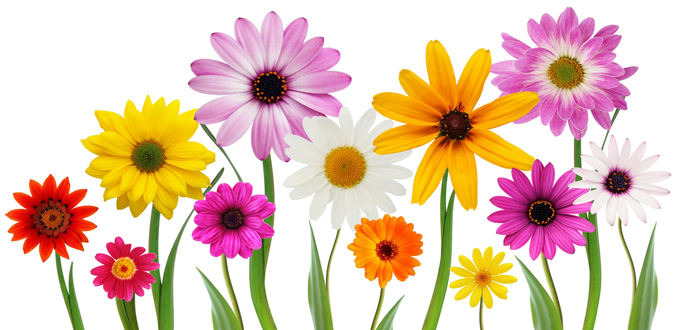 الى اللقاء
১৮
৭/০৩/২০২১
জামিলাতুন নেছা, সহকারী মৌলভী,ছড়ারকুটি আল ওয়াহেদীয়া দ্বি-মুখী দাখিল মাদ্রাসা, সুন্দরগঞ্জ, গাইবান্ধা।